Agenda
QUIZ!
PASS BACK PAPERS
Read/Highlight Lusitania 

Watch Treaty of Versailles Video
Treaty Simulation
Wrap up
Read, highlight Treaty of Versailles
Lusitania
What the heck happened?
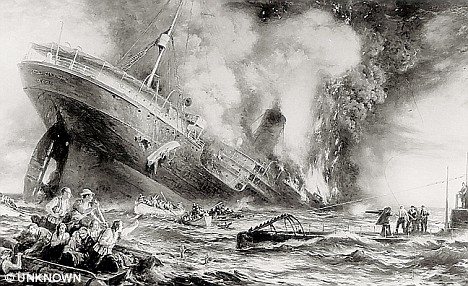 Objectives
Explain how WWI ended.

Understand the significance of the Treaty of Versailles.
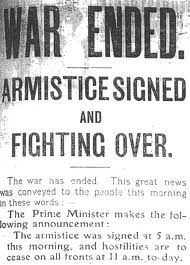 145 Treaty of Versailles
Treaty of Versailles Video
Watch video

What was going on?

Who were the main players?

What did they want?
Treaty Simulation
You MUST play your part.
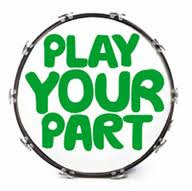 1914 Map of Europe
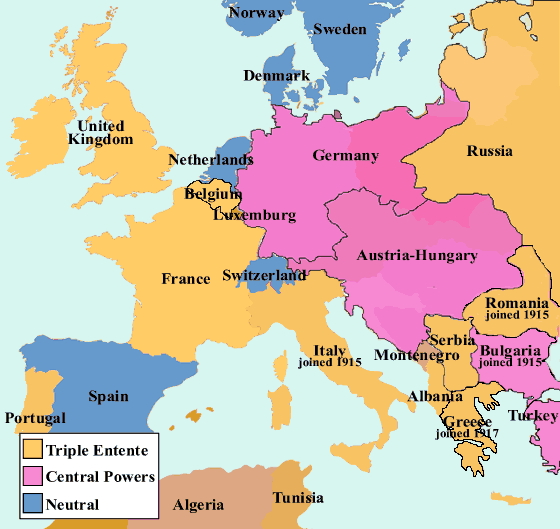 After the Treaty Map of Europe
Treaty of Versailles
Ended war between Germany and the allies
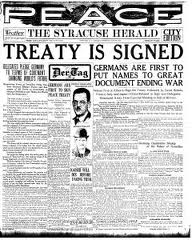 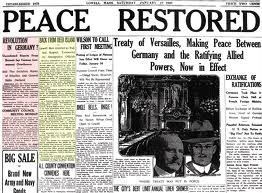 Results
Took away Germany’s colonies

Limited their army and navy

Forced to pay for the war
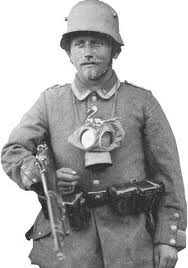 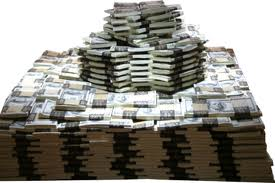 League of Nations
Assembly of 60 nations
NO MORE WAR!
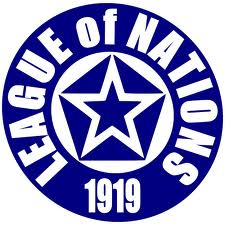 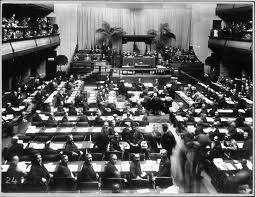 U.S. Senate didn’t approvethe treaty
Senators wanted to avoid involvement in Europe’s squabbles.

Good luck with that!
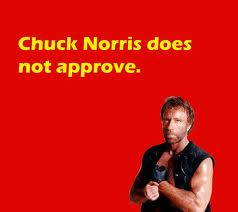 Read and Highlight
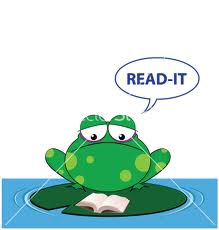 Treaty of Versailles